Koude vanillepudding
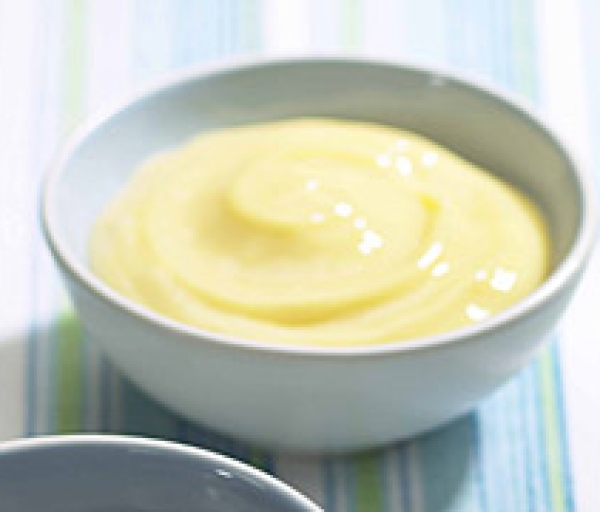 Wat hebben we nodig?
2 pakjes vanillepudding

1 liter melk
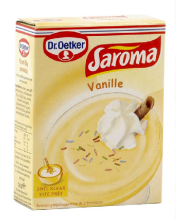 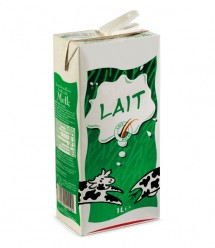 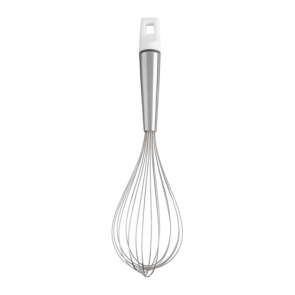 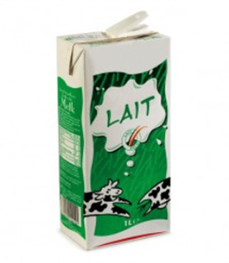 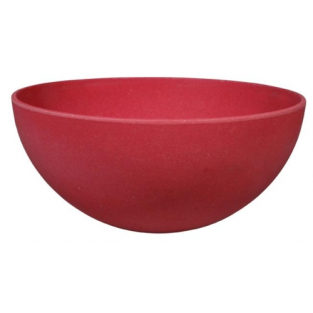 Doe de melk in de kom


Doe de inhoud van het pakje pudding bij de melk en klop alles onder elkaar
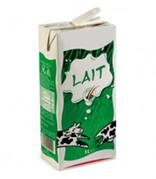 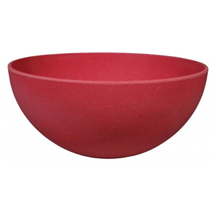 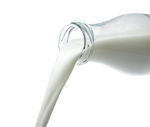 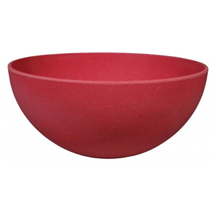 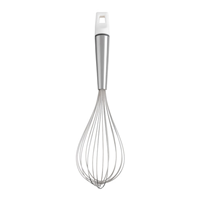 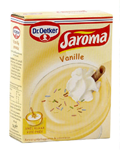 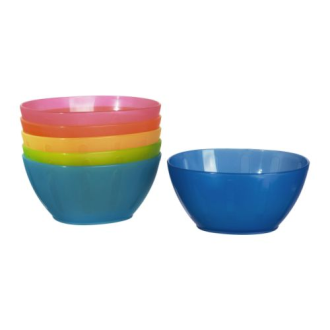 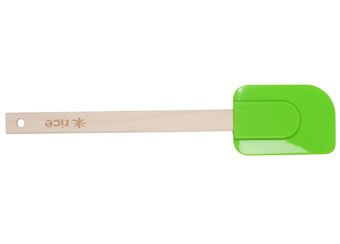 Doe de pudding in de kommetjes



Zet in de koelkast
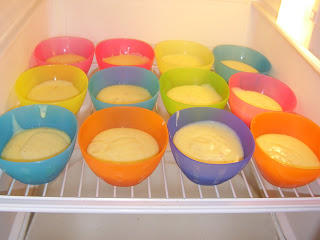 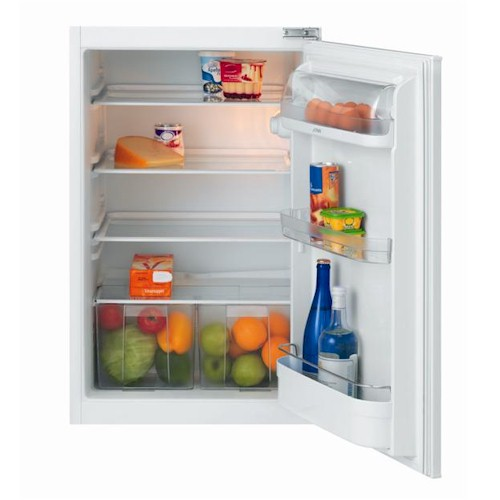 SMAKELIJK
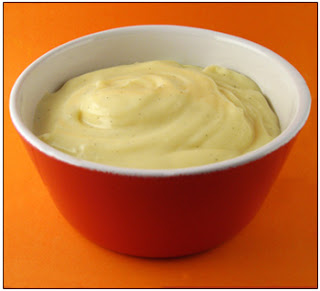